性別平等教育
宣導
國小 中年級 模組
臺南市政府教育局學生輔導諮商中心
資料提供:勵馨基金會公民對話部倡議組
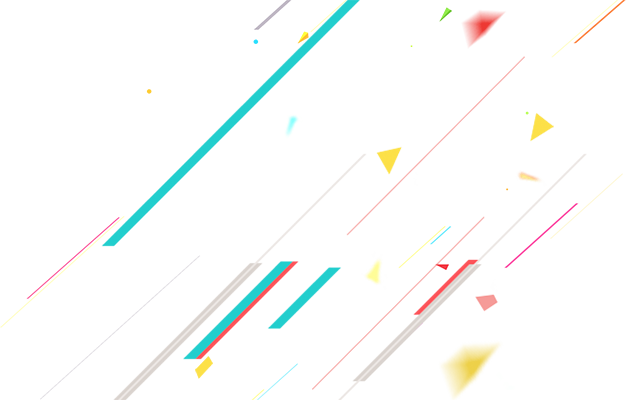 性別刻板印象
性別偏見
性別角色的突破
課程內容
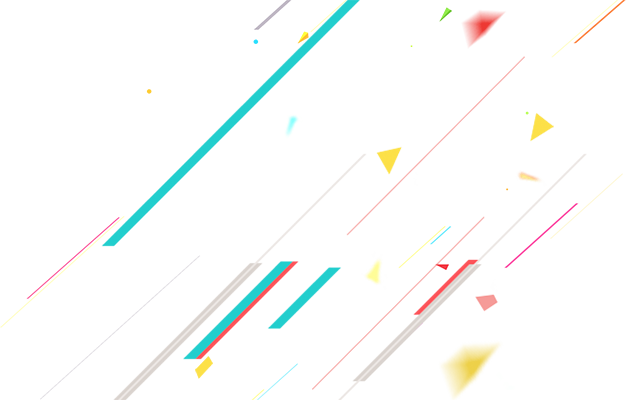 性別偏見
性別角色的突破
性別刻板印象
認識性別刻板印象
覺察身邊的刻板印象
暸解性別刻板印象可以被翻轉
認識性別偏見
認識性別偏見對個人的影響
看見性別突破的可能
暸解個人的發展不該受性別角色束縛
課程內容
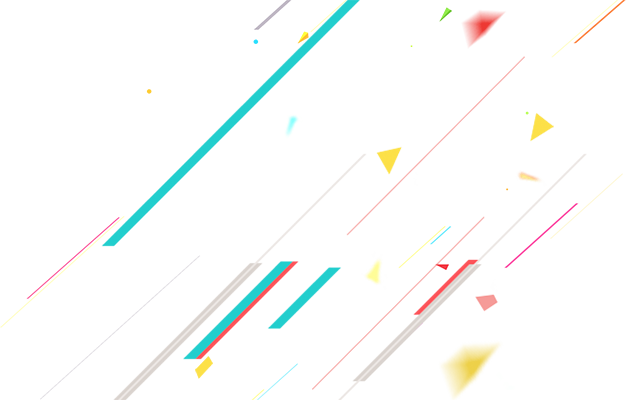 性別刻板印象
女孩應該要？

男孩應該要？
端莊淑女
長髮
堅強男子漢
溫柔有氣質
勇敢
帥氣
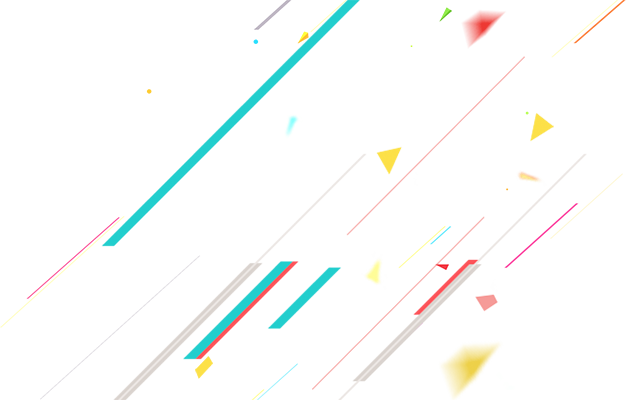 性別刻板印象
人們對男性或女性角色特徵的固有印象，
     也就是人們對性別角色的期望和看法。

傳統中有許多性別角色刻板印象的例子，如大男人和小女人、男強和女弱、男尊女卑等。
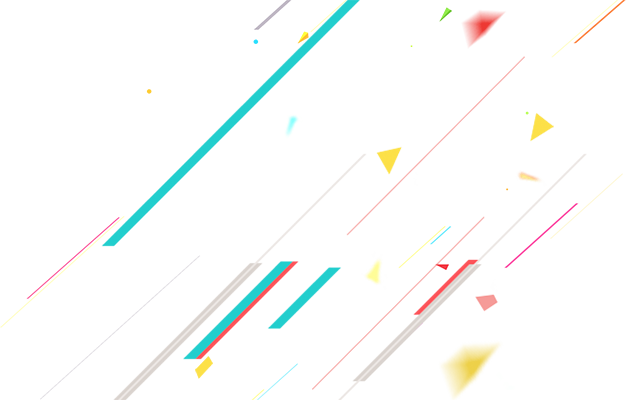 性別刻板印象
形容男生常用：勇敢、男子漢、可靠、競爭力、不擅言語溝通、堅強等字眼
形容女生就用：
溫柔、體貼、善體人意、優雅、乖巧等字眼
當人們說“他很娘”或“她和男的一樣”時，就是在用性別刻板印象來評價某個男性或女性。
性別偏見
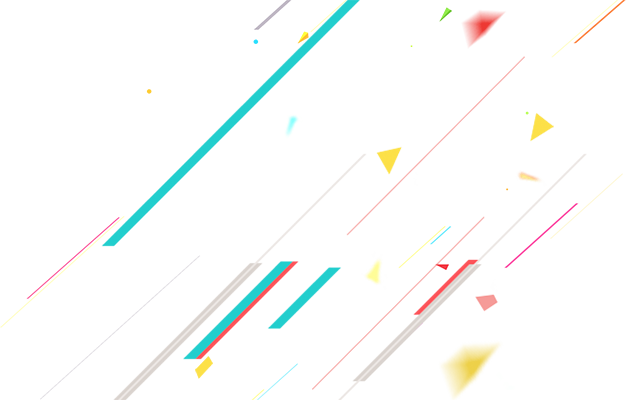 性別偏見
因為對某個人是男性或女性，所抱持的負面態度

例如：男生不能當護士，女生不能開飛機、女生都喜歡讓男生請客、貪小便宜…
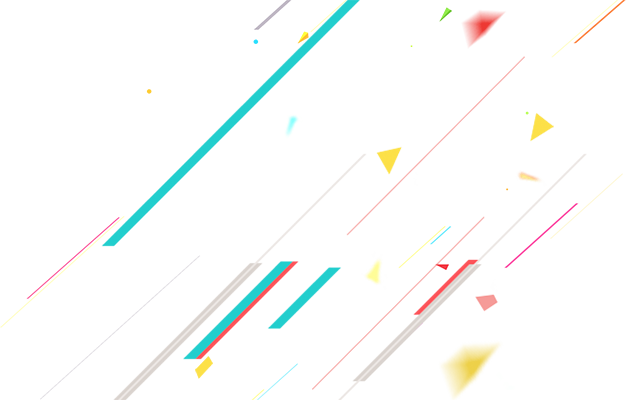 性別角色的突破
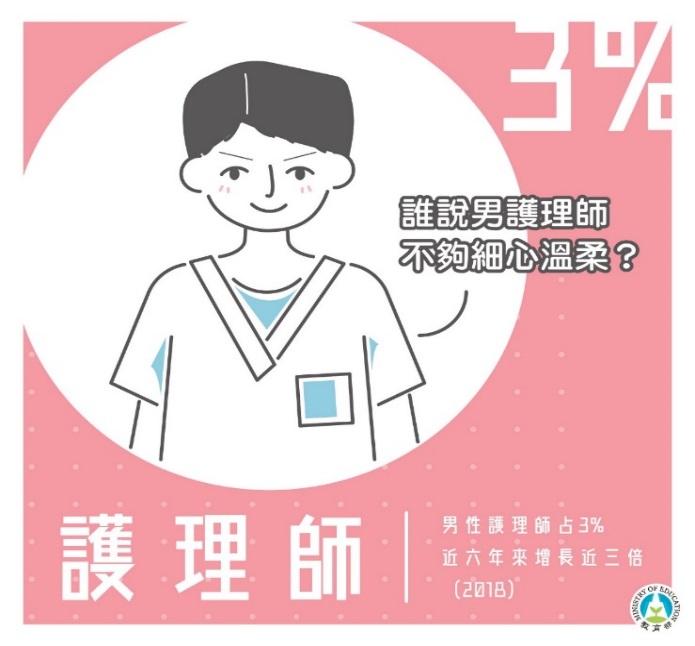 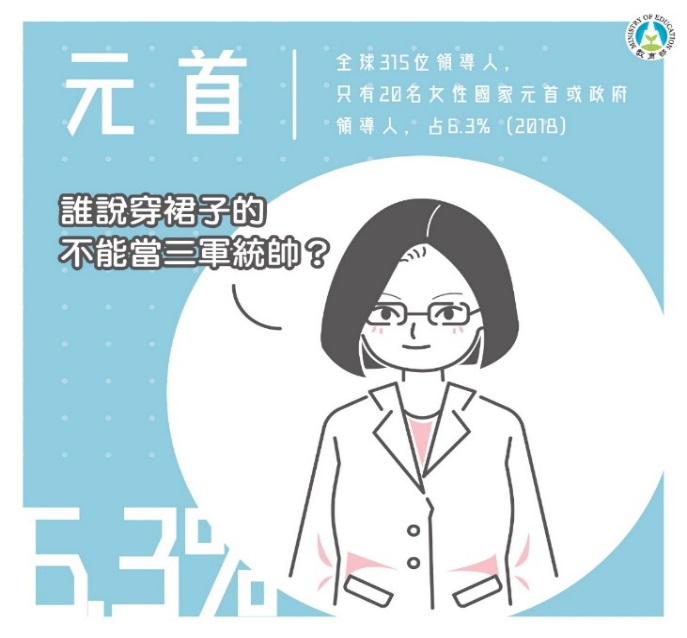 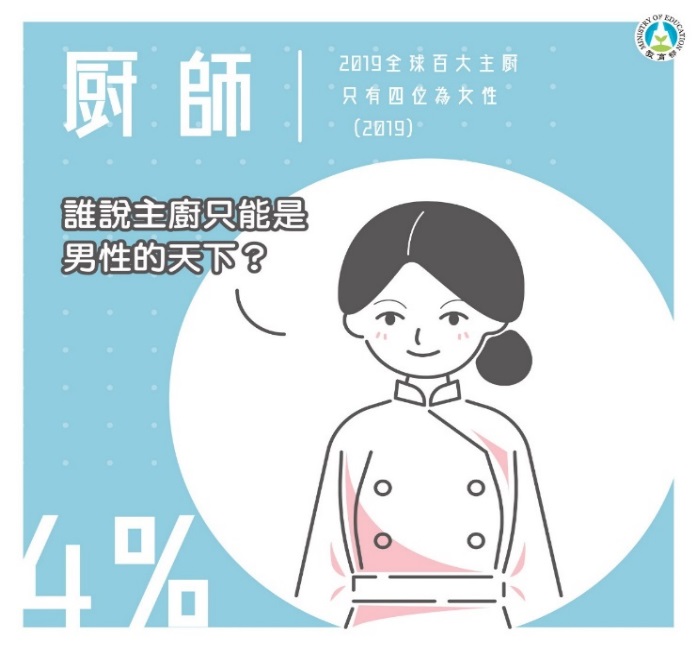 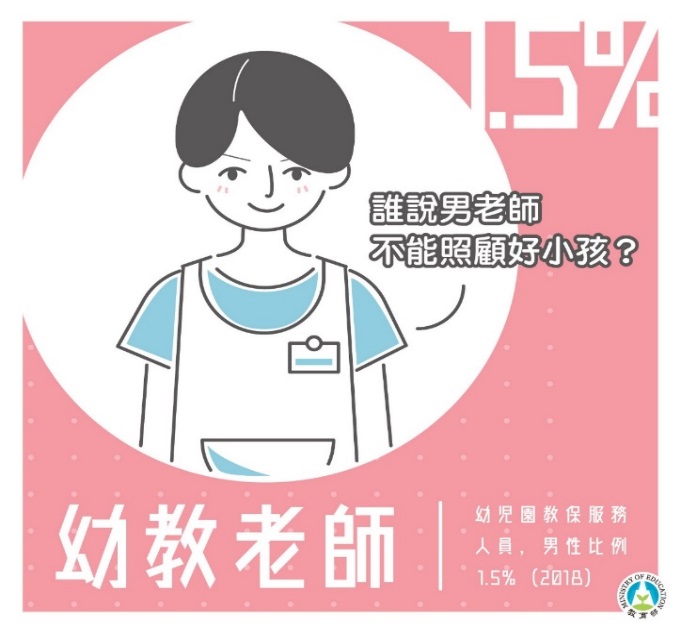